أوراق عمل وحدة
يظهر معرفة ومهارة في التصميم والخياطة والنسيج
الدرس 26
حدد اهم أدوات النسيج في الصور التالية
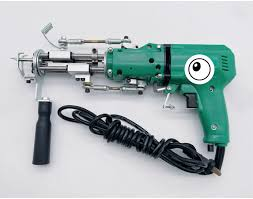 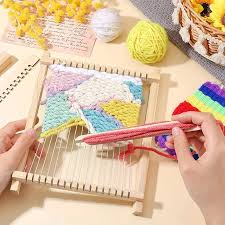 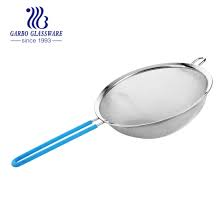 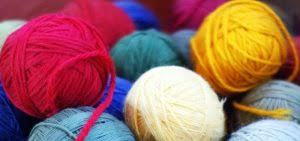